Public health council
October 13, 2021
Please standby – the meeting will begin shortly
Today’s presentation is available on the mass.gov/dph website under “Upcoming Events” by clicking on the October 13th Public Health Council listing
PUBLIC HEALTH COUNCIL meeting 
October 13, 2021
Margret R. Cooke, Acting Commissioner
Congratulations, Dr. Madoff!
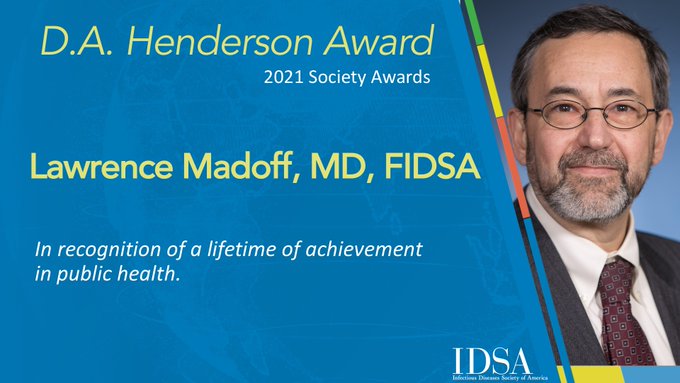 3
Our Vaccine Equity Communities
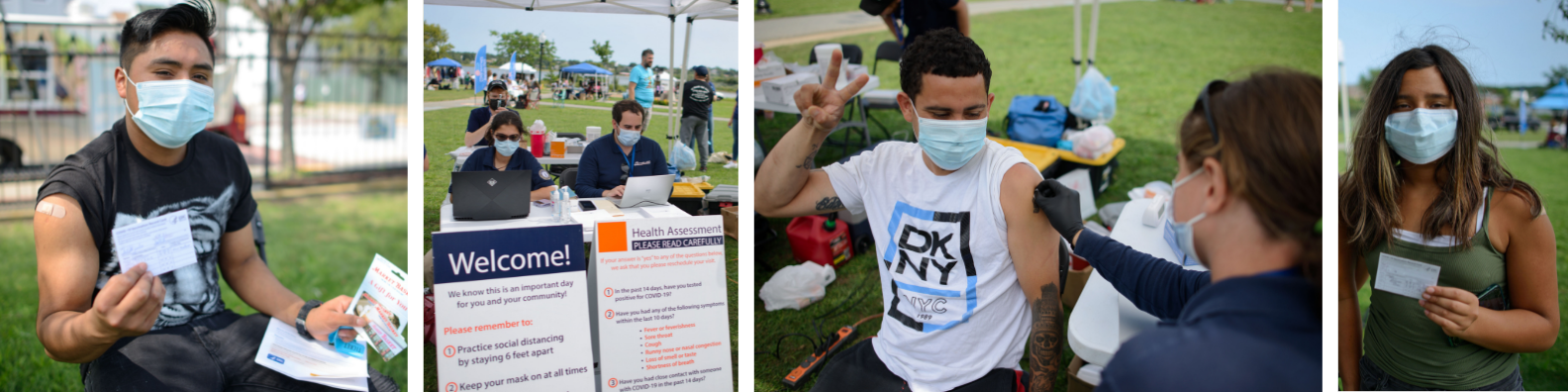 Chelsea, Everett, Framingham, Leominster, Malden, Randolph, & Revere have surpassed the state’s 1st dose rate.
4
Vaccine Equity Initiative places communities at the center
20 Communities
5
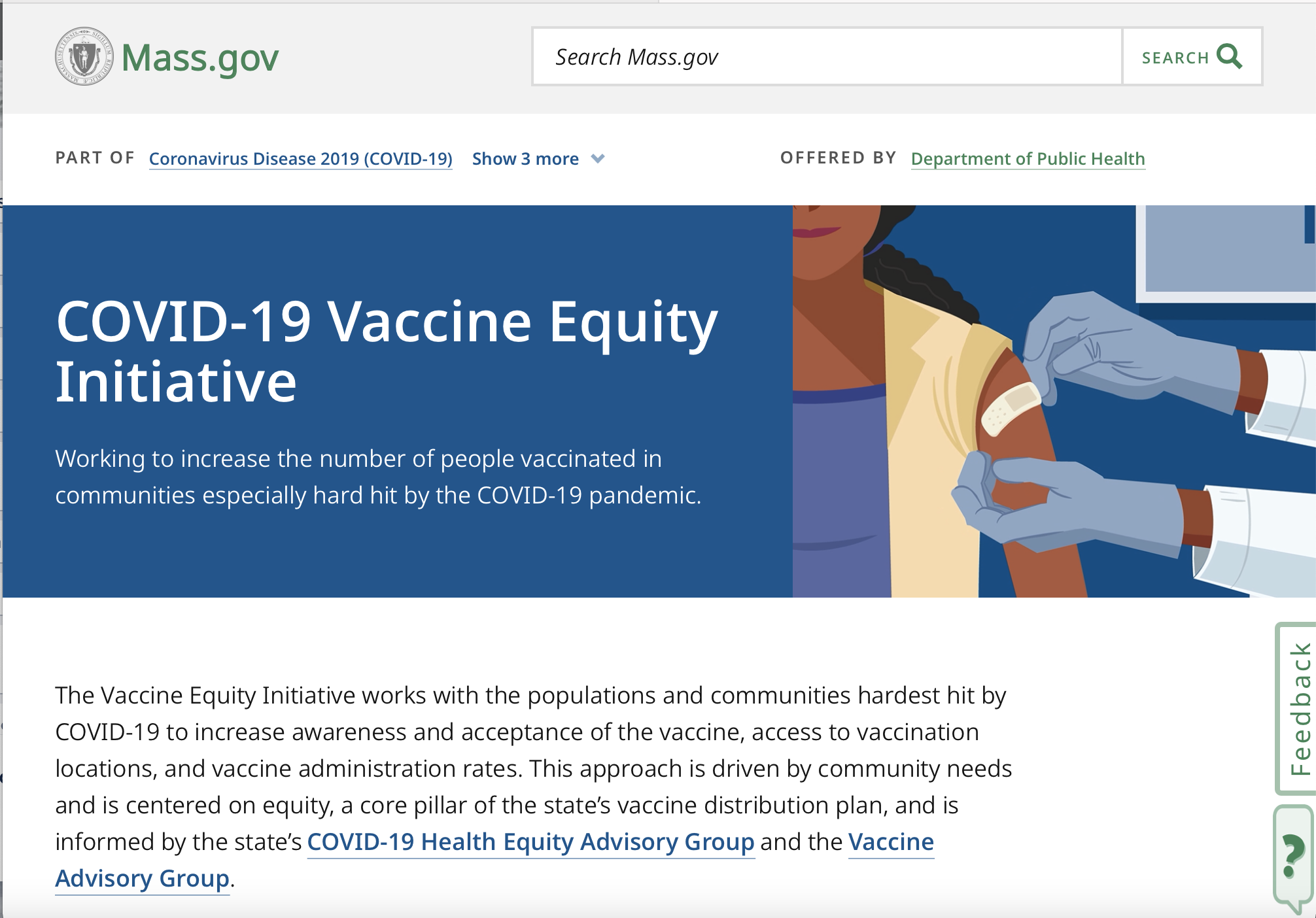 mass.gov/vaccineequity
6
Draft Proposed Revisions to 105 CMR 172.000Implementation of Massachusetts General Laws C. 111 Section 111C, Regulating the Reporting of Infectious Diseases Dangerous to the Public Health
Public Health CouncilDepartment of Public Health
October 13, 2021
Summary of Regulation
105 CMR 172.000, Implementation of Massachusetts General Laws C. 111 Section 111C, Regulating the Reporting of Infectious Diseases Dangerous to the Public Health:

Sets forth a process for reporting unprotected exposures that EMTs, first responders and correction officers may experience in caring for patients with certain enumerated infectious diseases dangerous to the public health.

Lists the applicable infectious diseases and creates reporting mechanisms for 
1) responders to notify the patient’s receiving hospital of the potential unprotected exposure, and 
2) the hospital to provide information back to the responder’s employing agency’s or ambulance service’s designated infection control officer regarding the exposure.
8
Massachusetts Department of Public Health       mass.gov/dph
Overview of Proposed Revisions to Regulation
The Department is proposing updates to 105 CMR 172.000 for clarity and to update the regulation, including:
 
Updating the definition of “infectious diseases dangerous to the public health”; 

Removing the definition of “trip record” as it is not used in the regulation; and

Clarifying the title of the regulation.
9
Massachusetts Department of Public Health       mass.gov/dph
Regulation Changes: Infectious Diseases Dangerous to the Public Health
CURRENT REGULATION: 
The regulation provides a comprehensive definition and listing of “infectious diseases dangerous to the public health.” 
This comprehensive list of infectious diseases is used to apply the process for reporting unprotected exposures that EMTs, first responders and correction officers may experience in caring for patients.

SUMMARY OF PROPOSED REVISIONS
The Department proposes updating the definition to add  two infectious diseases: Hepatitis D and Coronavirus 2019 (COVID-19), caused by the virus SARS-CoV-2.
Massachusetts Department of Public Health       mass.gov/dph
10
Regulation Changes: Regulation Title Change
CURRENT REGULATION: 
The current title for this regulation is - Implementation of Massachusetts General Laws C. 111 Section 111C, Regulating the Reporting of Infectious Diseases Dangerous to the Public Health. 

SUMMARY OF PROPOSED REVISIONS:
To clarify the purpose of the regulation and streamline its title, the Department proposes changing the title of the regulation to Reporting of Unprotected Exposures to Infectious Diseases Dangerous to the Public Health.
11
Massachusetts Department of Public Health       mass.gov/dph
Next Steps
Following this presentation to the Public Health Council, staff will hold a public hearing and will provide a public comment period during which the public may provide written comments on the proposed revisions.
After the close of the public comment period, staff will review public comments, revise as necessary to reflect comments received, and then request approval of the final version of the revised regulation at a subsequent meeting of the Public Health Council.
12
Massachusetts Department of Public Health       mass.gov/dph
Thank you for the opportunity to present this information today.

For more information regarding the reporting of unprotected exposures to infectious diseases dangerous to the public health, please find the relevant statutory language and the full current regulation here:

https://malegislature.gov/Laws/GeneralLaws/PartI/TitleXVI/Chapter111/Section111c

https://www.mass.gov/doc/105-cmr-172-implementation-of-mgl-regulating-the-reporting-of-infectious-diseases-dangerous-to/download
2020 Health Care Associated Infections:Acute Care Hospitals
Public Health Council
October 13, 2021
Christina Brandeburg, MPH, Epidemiologist
Katherine T. Fillo, Ph.D, MPH, RN-BC, Director of Clinical Quality Improvement
Eileen McHale, RN, BSN, Healthcare Associated Infection Coordinator
Introduction
Healthcare-associated infections (HAIs) are infections that patients acquire during the course of receiving treatment for other conditions within a healthcare setting.  

HAIs are among the leading causes of preventable death in the United States, affecting 1 in 17 hospitalized patients, accounting for an estimated 1.7 million infections and an associated 98,000 deaths.* 

The Massachusetts Department of Public Health (DPH) developed this data update as a component of the Statewide Infection Prevention and Control Program created pursuant to Chapter 58 of the Acts of 2006. 

Massachusetts law provides DPH with the legal authority to conduct surveillance, and to investigate and control the spread of communicable and infectious diseases. (MGL c. 111,sections 6 & 7)

DPH implements this responsibility in hospitals through the hospital licensing regulation. (105 CMR 130.000)

Section 51H of chapter 111 of the Massachusetts General Laws authorizes the Department to collect HAI data and disseminate the information publicly to encourage quality improvement. (https://malegislature.gov/Laws/GeneralLaws/PartI/TitleXVI/Chapter111/Section51H) 


*Haque M, Sartelli M, McKimm J, Abu Bakar M. Healthcare-associated Infections - an Overview. Infect Drug Resist. 2018;11:2321–2333.
15
Massachusetts Department of Public Health       mass.gov/dph
Purpose
This HAI presentation is the 12th annual Public HealthCouncil update:
 
It is an important component of larger efforts to reduce preventable infections in health care settings 

It presents an analysis of progress on infection prevention within Massachusetts acute care hospitals

It is based upon work supported by state funds and the Centers for Disease Control and Prevention (CDC)

It provides an overview of antibiotic resistance and stewardship activities

It considers the impact of COVID-19 on Massachusetts acute care hospitals
16
Massachusetts Department of Public Health       mass.gov/dph
Methods
This data summary includes the following statewide measures for the 2020 calendar year (January 1, 2020 – December 31, 2020) as reported to the CDC’s National Healthcare Safety Network (NHSN).

DPH required measures are consistent with the Centers for Medicare and Medicaid Services (CMS) quality reporting measures.  
  
Central line associated bloodstream infections (CLABSI) in intensive care units and wards 
Catheter associated urinary tract infections (CAUTI) in intensive care units and wards 
Specific surgical site infections (SSI)
Specific facility wide laboratory identified events (LabID) 
* National baseline data for each measure are based on a statistical risk model derived from 2015 national data
^ All data were extracted from NHSN on August 9, 2021
17
Massachusetts Department of Public Health       mass.gov/dph
Actual Number of Infections
Standardized Infection Ratio (SIR) =
Predicted Number of Infections
Number of Device Days
Standard Utilization Ratio=
Predicted Number of Device Days
Measures
Standardized Infection Ratio (SIR)
Standard Utilization Ratio (SUR)
If the SIR/SUR > 1.0, then more infections/device days were reported than predicted
If the SIR/SUR = 1.0, then the number of infections/number of device days is equal to the predicted number
If the SIR/SUR < 1.0, then fewer infections/device days were reported than predicted
18
Massachusetts Department of Public Health       mass.gov/dph
How to Interpret  SIRs and 95% Confidence Intervals (CIs)
Significantly higher than predicted
Not significantly different than predicted
SIR
Significantly lower than predicted
The green horizontal bar represents the SIR, and the blue vertical bar represents the 95% confidence interval (CI). The 95% CI measures the probability that the true SIR falls between the two parameters. 
If the blue vertical bar crosses 1.0 (highlighted in orange), then the actual rate is not statistically significantly different from the predicted rate.  
If the blue vertical bar is completely above or below 1.0, then the actual is statistically significantly different from the predicted rate.
19
Massachusetts Department of Public Health       mass.gov/dph
SIR	        Upper and Lower Limit
Central Line-Associated Bloodstream Infections (CLABSI):Standard Infection Ratio in Adult and Pediatric ICUs and Wards
ICU
Ward
T= Major teaching hospital 
NT=Not major teaching hospital
Cardiothoracic ICU
Medical/Surgical (NT) Ward
Surgical Ward
Key Findings
Three unit types experienced a significantly lower number of infections than predicted, based on 2015 national aggregate data.

*SIRs and CIs are currently not calculated when the number of predicted infections is less than 0.5.
20
Massachusetts Department of Public Health       mass.gov/dph
SIR	        Upper and Lower Limit
Central Line-Associated Bloodstream Infections (CLABSI):Standard Utilization Ratio in Adult and Pediatric ICUs and Wards
ICU
Ward
T= Major teaching hospital
NT=Not major teaching hospital
Key Findings
Seven unit types experienced a significantly lower number of device days 
than predicted, based on 2015 national aggregate data.
Medical (NT) ICU
Neurologic ICU
Medical (T and NT) Ward 
Medical/Surgical (T and NT) Ward 
Surgical Ward
21
Massachusetts Department of Public Health       mass.gov/dph
CLABSI Adult & Pediatric Pathogens for 2019 and 2020
ICU Pathogens
N=155





N=241





N=138





N=144
Ward Pathogens
22
Massachusetts Department of Public Health       mass.gov/dph
SIR	        Upper and Lower Limit
Central Line-Associated Bloodstream Infections (CLABSI):Standard Infection Ratio in Neonatal ICUs
Key Findings
 
There were no birthweight categories experiencing a significantly higher or lower number of infections than predicted, based on 2015 national aggregate data.

There were 15 CLABSIs reported in Neonatal ICUs in 2020.
23
Massachusetts Department of Public Health       mass.gov/dph
SIR	        Upper and Lower Limit
Central Line-Associated Bloodstream Infections (CLABSI):Standard Utilization Ratio in Neonatal ICUs
Key Findings
 
All five birthweight categories experienced a significantly lower number of device days than predicted, based on 2015 national aggregate data.
24
Massachusetts Department of Public Health       mass.gov/dph
CLABSI NICU Pathogens for 2019 and 2020
Calendar Year 2019
January 1, 2019 – December 31, 2019
N=18
Calendar Year 2020
January 1, 2020 – December 31, 2020
N=15
25
Massachusetts Department of Public Health       mass.gov/dph
State CLABSI SIR in ICU and Wards
Key Findings
In 2020, adult ICUs experienced the same number of infections as predicted, based on 2015 national aggregate data. 
Between 2015-2020, adult Wards experienced a significantly lower number of infections than predicted, based on 2015 national aggregate data.
ICU
Ward
26
Massachusetts Department of Public Health       mass.gov/dph
State CLABSI SUR in ICU and Wards
Key Findings
In 2020 adult ICU’s, experienced a significantly higher number of device days than predicted, based on 2015 national aggregate data. 
Between 2015-2020, pediatric Wards experienced a significantly higher number of device days than predicted, based on 2015 national aggregate data
ICU
Ward
27
Massachusetts Department of Public Health       mass.gov/dph
SIR	        Upper and Lower Limit
Catheter-Associated Urinary Tract Infections (CAUTI):Standard Infection Ratio in Adult and Pediatric ICUs and Wards
ICU
Ward
T= Major teaching hospitals 
NT=Not major teaching hospitals
Medical (NT) ICU
Medical/Surgical (NT) Ward
Key Findings
Two unit types experienced a significantly higher number of infections than predicted, based on 2015 national aggregate data.
28
Massachusetts Department of Public Health       mass.gov/dph
SIR	        Upper and Lower Limit
Catheter-Associated Urinary Tract Infections (CAUTI):Standard Utilization Ratio in Adult and Pediatric ICUs and Wards
ICU
Ward
T= Major teaching hospital
NT=Not major teaching hospital
Key Findings
Seven unit types experienced a significantly lower number of device days 
than predicted, based on 2015 national aggregate data.
Medical (NT) ICU
Neurologic ICU
Medical (T and NT) Ward 
Medical/Surgical (T and NT) Ward 
Surgical Ward
29
Massachusetts Department of Public Health       mass.gov/dph
CAUTI Adult & Pediatric Pathogens for 2019 and 2020
ICU Pathogens
N=223





N=228





N=205





N=198
Ward Pathogens
30
Massachusetts Department of Public Health       mass.gov/dph
State CAUTI SIR in ICU and Wards
Key Findings
In 2020, adult and pediatric ICUs experienced a significantly lower number of infections than predicted, based on 2015 national aggregate data. 
In 2020, adult and pediatric wards experienced the same number of infections than predicted, based on 2015 national aggregate data.
ICU
Ward
31
Massachusetts Department of Public Health       mass.gov/dph
State CAUTI SUR in ICU and Wards
Key Findings
In 2020, adult and pediatric ICUs experienced a significantly higher number of device days than predicted, based on 2015 national aggregate data.
For the past six years, adult Wards experienced a significantly lower number of device days than predicted, based on 2015 national aggregate data.
ICU
Ward
32
Massachusetts Department of Public Health       mass.gov/dph
SIR	        Upper and Lower Limit
Surgical Site Infections (SSI)Coronary Artery Bypass Graft (CABG) SIR and Colon Procedure (COLO) SIR
Key Findings
 
In 2020, MA acute care hospitals performing colon surgeries (COLO) experienced a lower number of infections than predicted, based on 2015 national aggregate data.
 
There were 25 CABG SSIs reported in 2020.   

There were 161 COLO SSIs reported in 2020.
33
Massachusetts Department of Public Health       mass.gov/dph
SIR	        Upper and Lower Limit
Surgical Site Infections (SSI)Knee Prosthesis (KPRO) SIR and Hip Prosthesis (HPRO) SIR
Key Findings
 
For the past three years, Massachusetts acute care hospitals performing knee prosthesis procedures (KPRO) experienced significantly higher number of infections than predicted, based on 2015 national aggregate data.
 
There were 54 KPRO SSIs reported in 2020.
 
There were 52 HPRO SSIs reported in 2020.
34
Massachusetts Department of Public Health       mass.gov/dph
SIR	        Upper and Lower Limit
Surgical Site Infections (SSI)Abdominal Hysterectomy (HYST) SIR and Vaginal Hysterectomy (VHYS) SIR
Key Findings
 
In 2020, Massachusetts acute care hospitals performing abdominal hysterectomy  (HYST) procedures experienced significantly higher number of infections than predicted, based on 2015 national aggregate data.
 
There were 46 HYST SSIs reported in 2020.
 
There were 5 VHYS SSIs reported in 2020.
35
Massachusetts Department of Public Health       mass.gov/dph
SSI Pathogens for 2019-2020CABG, KPRO, HPRO, HYST, VHYS, COLO
Calendar Year 2020
January 1, 2020 – December 31, 2020
N=343
Calendar Year 2019
January 1, 2019 – December 31, 2019
N=439
36
Massachusetts Department of Public Health       mass.gov/dph
Statewide SSI Trends by Year2015-2020
Statistically Higher
than Predicted
Statistically 
the Same
as Predicted
Statistically Lower 
than Predicted
KPRO
HPRO
COLO
HYST
CABG
VHYS
37
Massachusetts Department of Public Health       mass.gov/dph
SIR	        Upper and Lower Limit
Laboratory Identified Events (LabID)Clostridioides difficile (CDI) SIR
Key Findings

For the past four years, Massachusetts hospitals reporting CDI events experienced significantly lower number of infections than predicted, based on 2015 national aggregate data.

There were 1,400 CDI events reported in 2020.
38
Massachusetts Department of Public Health       mass.gov/dph
SIR	        Upper and Lower Limit
Laboratory Identified Events (LabID) Methicillin-resistant Staphylococcus aureus (MRSA) SIR
Key Findings

For the past six years,  Massachusetts acute care hospitals reporting MRSA events experienced significantly lower number of infections than predicted, based on 2015 national aggregate data.
There were 189 MRSA events reported in 2020.
39
Massachusetts Department of Public Health       mass.gov/dph
Statewide LabID Trends by Year2015-2019
Statistically Higher
than Predicted
Statistically 
the Same
as Predicted
Statistically Lower 
than Predicted
CDI
MRSA
40
Massachusetts Department of Public Health       mass.gov/dph
DPH HAI COVID-19 Activities
DPH Epidemiologists are assigned to each long-term care facility with a COVID-positive resident and/or healthcare personnel to effectively manage outbreak responses and control measures.
Epidemiologists are also assigned to COVID-19 clusters in other high risk patient settings including hospitals, assisted living residences, dialysis centers, inpatient psychiatric units, substance use disorder facilities, prisons, jails and homeless shelters.
Comprehensive on-site Infection Control Assessment and Response (ICAR) visits are conducted at licensed nursing homes.  During these visits an epidemiologist and public health nurse:
Discuss facility infection prevention and control policies and practices;
Observe of screening areas, hand hygiene, PPE use, environmental cleaning, breakrooms, testing, vaccine storage, and designated COVID-19 care areas; and
Provide feedback and coaching to the facility staff.
Daily statewide long-term care facility and weekly facility-level case counts were published on the COVID-19 Interactive Data Dashboard.  Internal review of healthcare associated COVID-19 data collected through DPH’s surveillance system continues to be monitored routinely.
Weekly analysis of nursing home data submitted to the LTCF COVID-19 Module in NHSN to monitor trends over time and to identify facilities with staffing or PPE shortages and those with lower resident and/or staff vaccination rates.
Promote CDC’s National Training Collaborative, Project Firstline, and develop MA-specific infection control training content and learning programs for frontline healthcare workers in partnership with the Population Health Exchange (PHX) at Boston University.
41
Massachusetts Department of Public Health       mass.gov/dph
Antibiotic Resistance: Urgent Threats in MA
CDC 2019 AR Threats Report
More than 2.8 million antibiotic-resistant infections occur in the U.S. each year, and more than 35,000 people die as a result. 
Dedicated prevention and infection control efforts are working to reduce the number of infections and deaths caused by antibiotic-resistant germs, but the number of people facing antibiotic resistance is still too high. 
Urgent threats targeted in MA through surveillance, detection 
        and containment
Carbapenem-resistant Acinetobacter
Candida auris
Clostridioides difficile
Carbapenem-resistant Enterobacterales
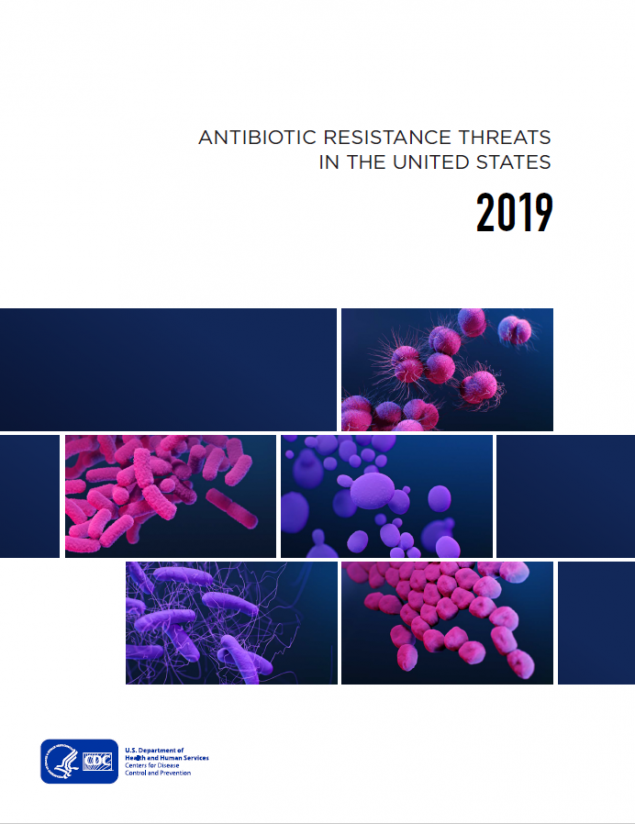 42
Massachusetts Department of Public Health       mass.gov/dph
Antibiotic Resistance: Targeting Carbapenemase-producing Organisms (CPO) in MA
Carbapenems are a class of antibiotics often considered a “last resort” to treat infections caused by Enterobacterales, Pseudomonas and Acinetobacter
One way these organisms are resistant to carbapenems is by producing carbapenemases
A carbapanemase is an enzyme that can break down (and thus resist) many classes of antibiotics, including carbapenems, making infections with these organisms harder to treat
Genes that program the organism to produce a carbapenemase can be shared between bacteria
Carbapenemase gene targets: KPC, NDM, VIM, OXA and IMP
KPC
NDM
VIM
OXA
IMP
43
Massachusetts Department of Public Health       mass.gov/dph
Antibiotic Resistance Surveillance: 
Reporting and Laboratory Testing
Electronic laboratory reporting (ELR) of mandatory MDROs of concern into the Massachusetts Virtual Epidemiologic Network (MAVEN)
Mandatory submission of selected MDRO isolates to the Massachusetts State Public Health Laboratory (MA SPHL) for advanced testing here and at our partner ARLN laboratory, The Wadsworth Center in New York:
Identify novel resistance mechanisms such as genes that code for carbapenemase production or colistin resistance
Identify Candida auris
Test swabs to identify colonization with target organisms to detect transmission within a healthcare facility
Conduct whole-genome sequencing to determine relatedness of organisms to identify transmission pathways within and across healthcare facilities
44
Massachusetts Department of Public Health       mass.gov/dph
Antibiotic Resistance Surveillance:Carbapenemase-producing Organisms (CPOs)  in MA
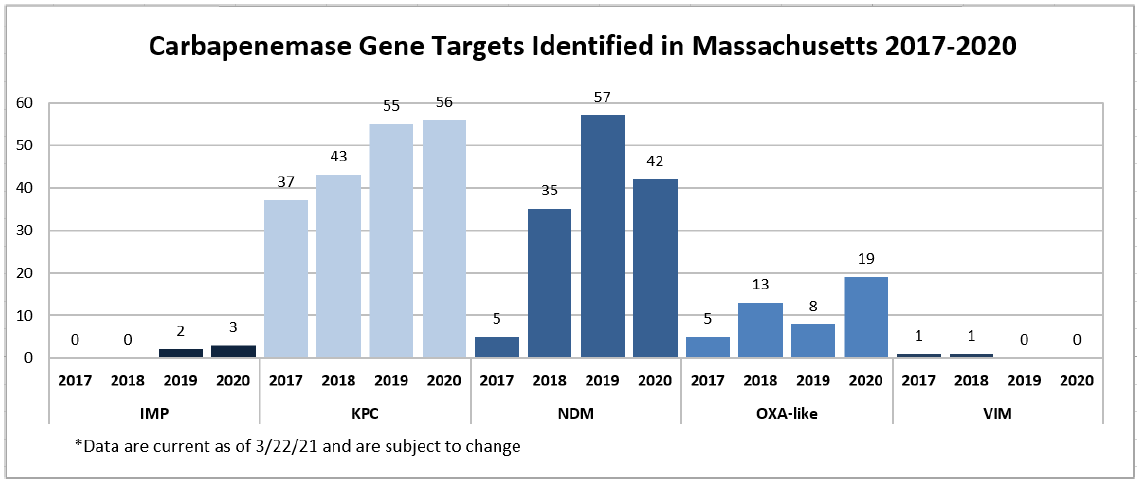 45
Massachusetts Department of Public Health       mass.gov/dph
Antibiotic Stewardship
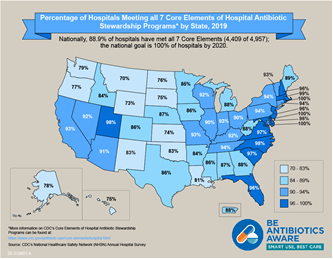 Studies indicate that between 30-50% of antibiotics prescribed in hospitals and between 40-75% of antibiotics prescribed in nursing homes are unnecessary*

Improved prescribing practices can help reduce rates of Clostridioides difficile and antibiotic resistance

Appropriate antibiotic prescribing can improve patient outcomes and reduce healthcare costs


*https://www.cdc.gov/antibiotic-use/healthcare/
https://www.cdc.gov/longtermcare/prevention/antibiotic-stewardship.html
46
Massachusetts Department of Public Health       mass.gov/dph
Antibiotic Stewardship: Prevention and Educational Activities
NEW: 34 acute care hospitals participating in NHSN antibiotic use (AU) module to better understandtrends in antibiotic use and to monitor stewardship activities- will soon have access to antibiotic prescribing data for 50% of all acute-care facilities in MA
Collection, monitoring, and benchmarking of facility-level antibiotic use data in long-term care facilities (106 facilities reported at least one month of data in 2020, average of 58 participating facilities each month)
NEW: Renewed collaboration with antibiotic stewardship (AS) experts from Tufts Medical Center to enhance AS support and activities in our long-term care facilities
Held a statewide webinar for long-term care facilities on MDROs and Infection Control (n=150 participants) in February, 2020
Publication of 10-year trends in MA Hospital Antibiograms : https://doi.org/10.1017/ice.2020.395
Engagement with subject matter experts and stakeholders during quarterly statewide HAI/AR Technical Advisory Group (TAG) meetings with formation of Antibiotic Use Subcommittee
47
Massachusetts Department of Public Health       mass.gov/dph
Antibiotic Resistance and Antibiotic Stewardship:DPH Antibiograms and NHSN AU Data
Staphylococcus aureus Susceptibility Rates – 2017
Statewide
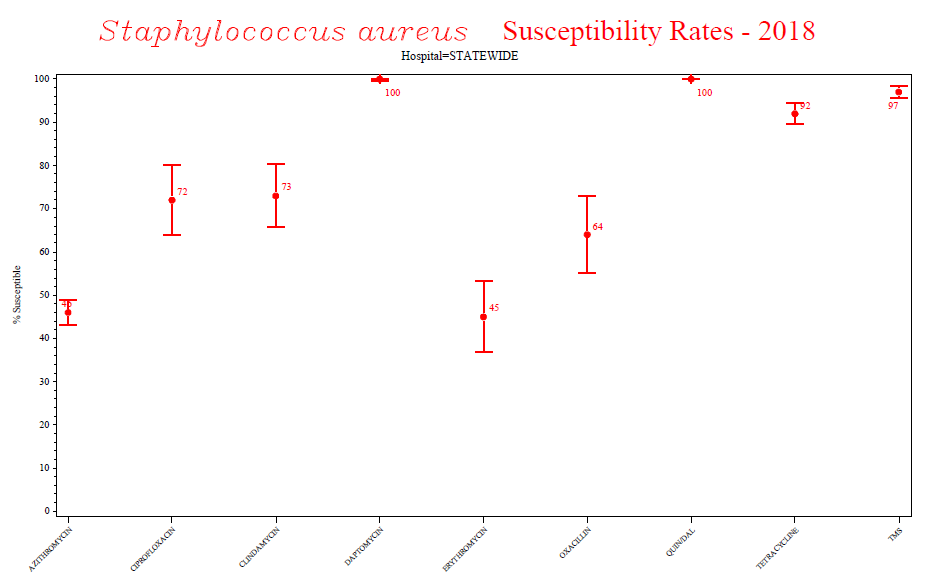 % Susceptibility
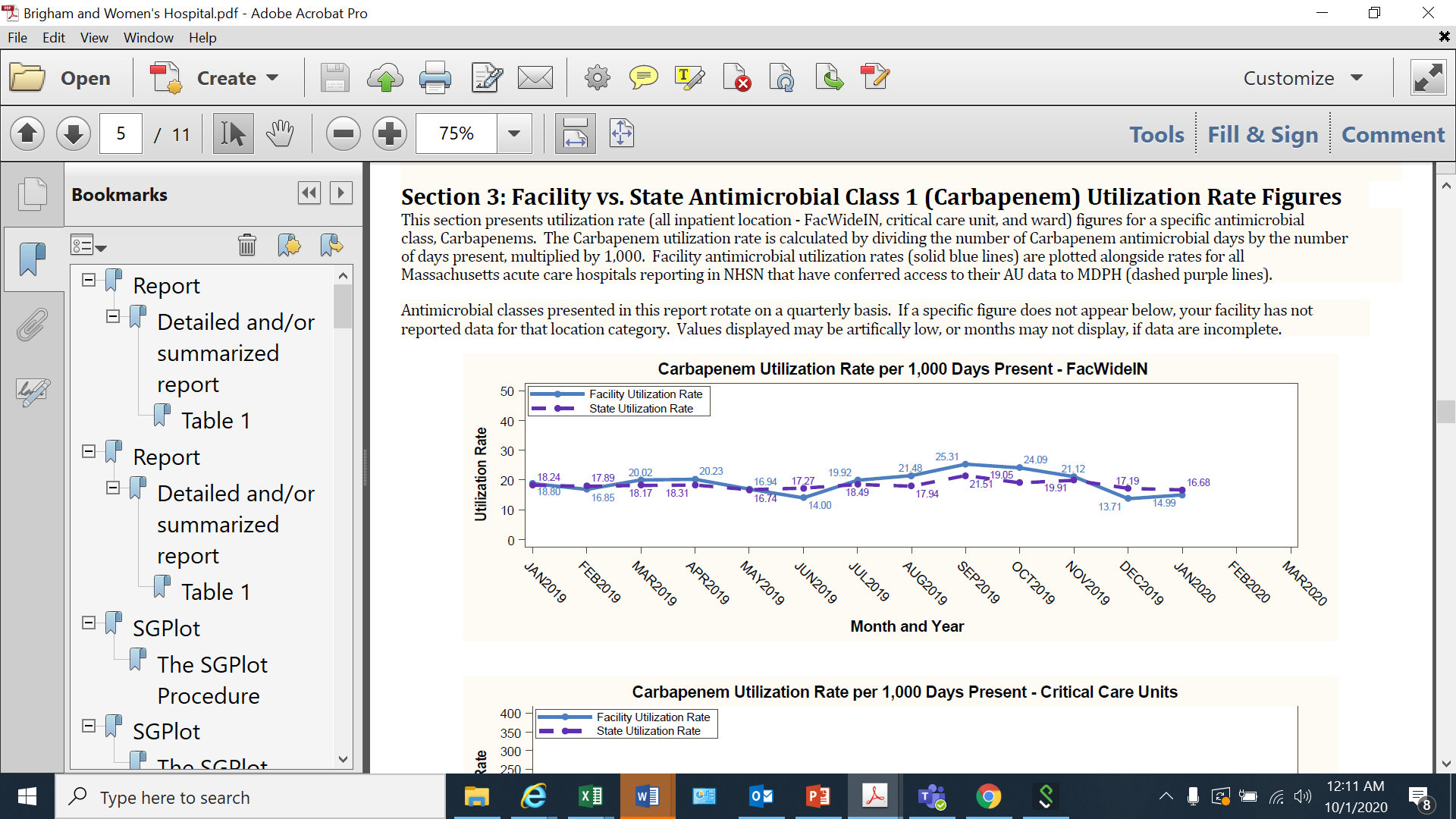 Antibiotic
48
Massachusetts Department of Public Health       mass.gov/dph
Contact Information
Thank you for the opportunity to present this information today.

Please direct any questions to:
Eileen McHale, RN, BSN
Healthcare Associated Infection Coordinator
Bureau of Health Care Safety and Quality
eileen.mchale@state.ma.us
49
Massachusetts Department of Public Health       mass.gov/dph
Massachusetts Department of Public Health
COVID-19
Community Impact Survey(CCIS)

Preliminary Analysis Results as of 
October 13, 2021Presented by Thomas Brigham
50
10.13.2021 release
CCIS TEAM MEMBERS
CCIS Project Leads
  W.W. Sanouri Ursprung, Lauren Cardoso, Beth Beatriz, Glory Song, Caroline Stack, Kathleen Fitzsimmons, Emily Sparer-Fine, Ta-wei Lin, Lisa Potratz, Heather Nelson, Amy Flynn, Lisa Arsenault, Abby Atkins
CCIS Steering Committee
  Lauren Cardoso, W.W. Sanouri Ursprung, Beth Beatriz, Abbie Averbach, Ruth Blodgett, Ben Wood, Sabrina Selk, 
Jessica del Rosario Nicole Daley, Lisa Potratz
CCIS Analytic Team, Data to Action Team, Data Dissemination Team, Communications Team
Allison Guarino, Andrea Mooney, Angela Laramie, Ann Marie Matteucci, Anna Agan, Arielle Coq, Barry Callis, 
Beatriz Pazos Vautin, Ben Wood, Brittany Brown, Chelsea Orefice, Dana Bernson, David Hu, Dawn Fukuda, 
Ekta Saksena, Elise Pechter, Emily White, Fareesa Hasan, Frank Gyan, Glennon Beresin, Hanna Shephard, 
Hannah Walters, Hermik Babkhanlou-Chase, James Laing, Jena Pennock, Jennica Allen, Jennifer Halstrom, 
Justine Egan, Kathleen Grattan, Kim Etingoff, Kirby Lecy, Lamar Polk, Lauren Fogarty, Lauren Larochelle, 
Mahsa Yazdy, Marianne Mabida, Matthew Tumpney, Megan Hatch, Megan Young, Melody Kingsley, Michelle Reid, Miriam Scrivener, Nassira Nicola, Nicole Daniels, Nicole Roos, Rebecca Berger, Rebecca Han, Robert Leibowitz, Susan Manning, Thomas Brigham, Timothy St. Laurent, Vera Mouradian, Victoria Nielsen, Ziming Xuan, 
Elizabeth Showalter, Priyokti Rana, Mayowa Sanusi, Emily Lawson, Alana LeBrón
51
10.13.2021 release
CCIS COMMUNITY PARTNERS
Many groups that were critical in the success of this effort and gave important input on the development and deployment of the survey:
Chinatown Neighborhood Association
Father Bill’s
UTEC
MassCOSH
Stavros Center for Independent Living
Greater Springfield Senior Services
Center for Living and Working
DEAF, Inc.
Massachusetts Commission for the Deaf and Hard of Hearing
Viability, Inc.
Academic Public Health Volunteer Corps and their work with local boards of health and on social media
Mass in Motion programs, including Springfield, Malden, and Chelsea
Cambodian Mutual Assistance
The Mashpee Wampanoag Tribe
The Immigrants’ Assistance Center, Inc
Families for Justice as Healing
City of Lawrence Mayor’s Health Task Force
The 84 Coalitions, including the Lawrence/Methuen Coalition
Boys and Girls Clubs, including those in Fitchburg and Leominster and the Metro South area
52
10.13.2021 release
OVERVIEW
Purpose and Approach of the Covid-19 Community Impact Survey (CCIS)
Preliminary Findings 
Housing Spotlight

Appendix
53
10.13.2021 release
PURPOSE AND APPROACH
54
3.10.21 release
10.13.2021 release
Why did we conduct the CCIS?
Goals: 
1) Identify the most pressing immediate and long-term health needs created by the pandemic, including its social and economic consequences

2) Determine which populations have been most disproportionately impacted

.... in order to inform and prioritize resource deployment and policy actions
55
10.13.2021 release
OVERVIEW OF CCIS APPROACH
Conducted a self-administered online survey (Sept. and Nov. 2020) with over 33,000 adults and 3,000 youth respondents in the final sample 
Covered a wide range of topics specific to adults and youth respectively
Perceptions & experiences of COVID-19, Basic needs, Access to healthcare, Pandemic-related changes in employment, Mental health, Substance use, and Safety
Available in 11 languages; additional focus groups also conducted in ASL
Open ended questions captured previously unknown needs and barriers
Weighted results to the state average, with different weights applied to youth and adult samples
Recruitment via network of community-based organizations (CBOs)
Employed a snowballing sampling strategy to ensure we reach key populations 
eg. People of color, LGBTQ+ individuals, People with disabilities, Essential workers, People experiencing housing instability, Older adults, and Individuals living in areas hardest hit by COVID-19
56
10.13.2021 release
RESULTS TOPICS TO DATE
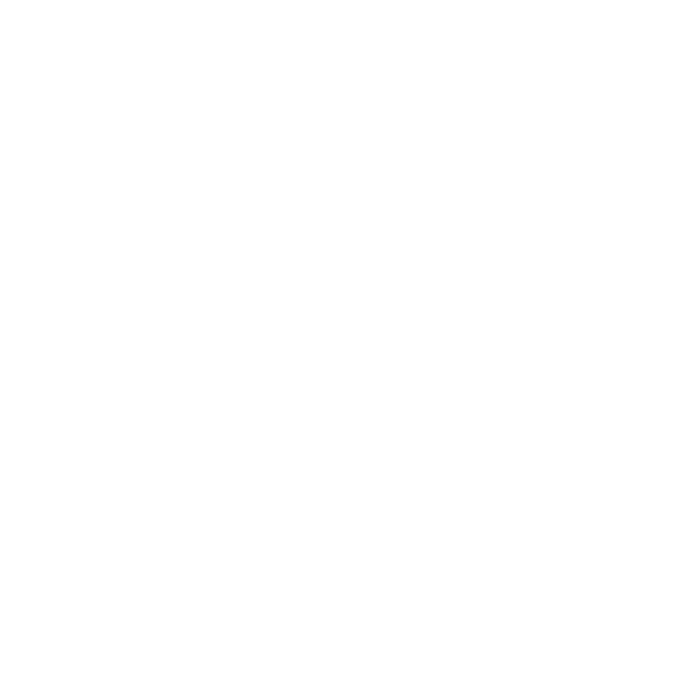 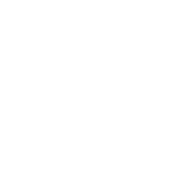 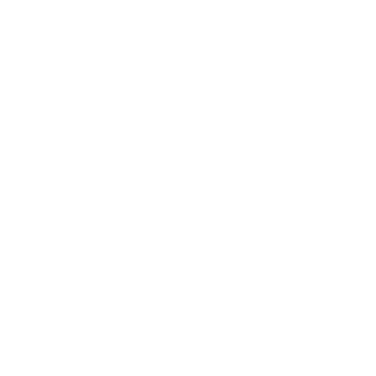 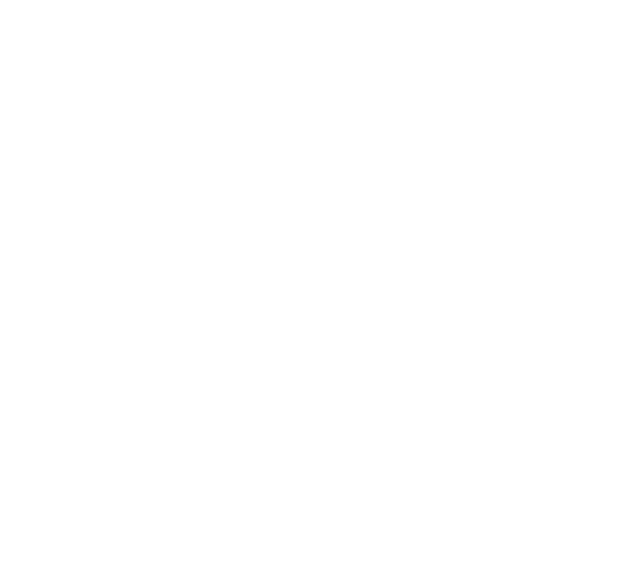 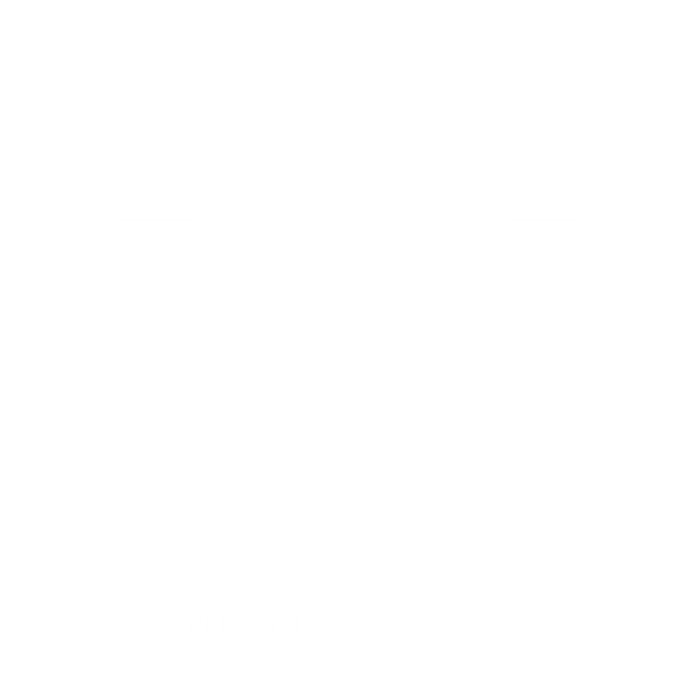 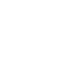 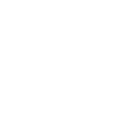 SOCIAL DETERMINANTS OF HEALTH
MITIGATING INDIVIDUAL RISK OF INFECTION
ACCESS TO
 TESTING​
ACCESS TO HEALTHCARE​
MENTAL HEALTH
EMPLOYMENT
SUBSTANCE USE
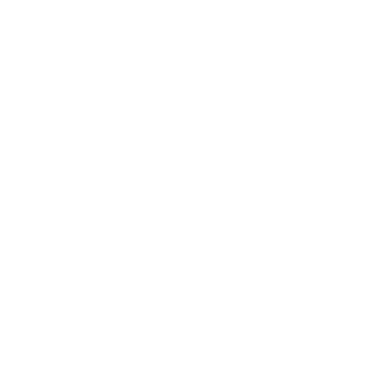 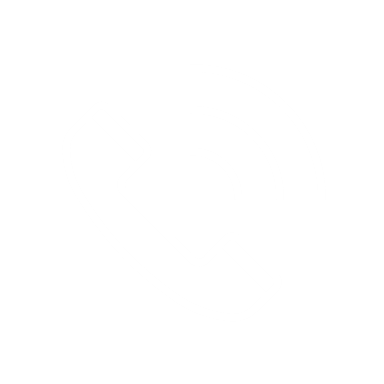 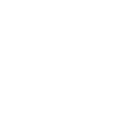 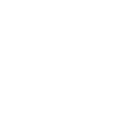 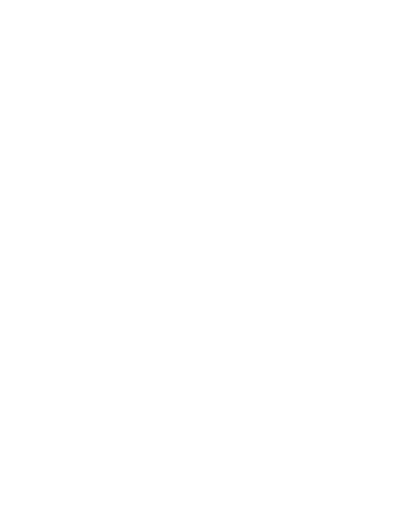 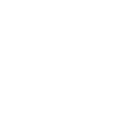 DISCRIMINATION: & RACE SPOTLIGHTS
NEW:
HOUSING STABILITY
INTIMATE PARTNER VIOLENCE
SOGI POPULATION SPOTLIGHTS
PARENTS & FAMILIES
YOUTH SPOTLIGHT
57
10.13.2021 release
“There are broad, long-term effects to affordable housing. People who are affordably housed earn more over their lifetime, they live longer, their children do better in school.”

		— Sarah Mickelson, Senior Director of Public Policy, 		     National Low Income Housing Coalition
Housing StabilityTa-wei LinLisa ArsenaultTom BrighamVera E. MouradianJennifer Halstrom
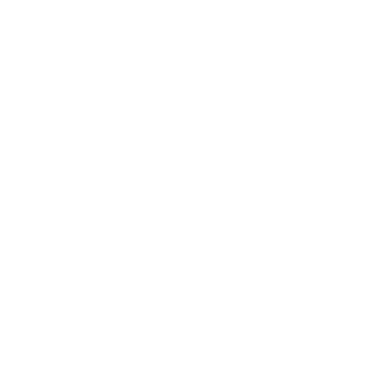 58
10.13.2021 release
FRAMING MATTERS
Access to things like healthy food, safe housing, affordable medicine, technology, employment, and childcare are not separate issues from COVID-19.
The pandemic’s impact on people’s ability to afford and access basic needs have changed lives and put people at greater risk for poor health – particularly among those already experiencing poor health outcomes. 
For housing in particular, COVID-19 has clearly underscored the importance of safe, stable, and affordable housing to health and has highlighted the social and economic costs of persistent inequalities and gaps in the safety net. 
This has enormous impacts on health and wellbeing.
59
10.13.2021 release
PRE-PANDEMIC HOUSING COST BURDEN
Housing affordability was already an issue pre-pandemic
Nearly half of MA residents living in renter-occupied housing units were cost-burdened1
Black and Hispanic renter households disproportionately impacted by housing cost burden2
More than twice as likely to report being behind on housing payments and twice as likely to report being at risk for eviction than White renter households
Percent of MA Renter-Occupied Housing Units Cost-Burdened1
(2015-2019)
US Census ACS 5-Year Estimates, 2015-2019
“Having to make those tradeoffs or worry about making next month’s rent can have huge implications in terms of high blood pressure, diabetes, heart disease, depression and other mental health illness.”
	— Megan Sandel, associate professor of pediatrics and
	of environmental health at Boston University
1 Cost-burdened households spend 30% or more of their household income on housing costs 
2 https://www.jchs.harvard.edu/blog/black-and-hispanic-renters-face-greatest-threat-eviction-pandemic
60
10.13.2021 release
IMPACT OF PANDEMIC ON UNEMPLOYMENT IN MA
State and Federal Unemployment Rate and 
Number of MA COVID-19 Cases per Month
Many residents lost income they relied on for housing and basic needs due to the pandemic
The unemployment rate spiked abruptly to over 16% in MA as of April 2020 along with the first wave of COVID-19 cases
Unemployment disproportionately impacted lower wage industries and workers in the service sector
Levels of unemployment has remained high throughout the pandemic and still has not recovered to pre-pandemic levels
Source: MA Department of Unemployment Assistance, Economic Research Department - Labor Force and Unemployment Data
61
10.13.2021 release
TIMEFRAME FOR COVID COMMUNITY IMPACT SURVEY
State and Federal Unemployment Rate and 
Number of MA COVID-19 Cases per Month
CCIS was administered from September through November 2020. During this time period:
Rapid rise in COVID-19 cases in MA
Massachusetts’s eviction moratorium signed in October 2020
The Federal ‘CDC’ eviction moratorium in communities with high levels of community transmissions began in September 2020 (recently extended through October 2021)
Source: MA Department of Unemployment Assistance, Economic Research Department - Labor Force and Unemployment Data
62
10.13.2021 release
HOUSING STABILITY INDICATORS IN CCIS
CCIS respondents were asked: 1) About the expenses and bills they
 were most worried about paying in the next few weeks; 2) About reasons they worry may require them to move in the next few months
Worried about Having to Move for any Reason
Worried about Housing or Utilities Expenses
Nearly 1 in 5 were worried about having to move for any reason
More than 1 in 3 were worried about paying their housing and/or utility expenses
Most frequent reasons:
'I or a family member might get COVID’ (10%) 
'I or family is having problems paying rent or mortgage on time’ (6%)
NOTE: Weighted percentages shown based on 30,743 unweighted responses to expenses question and 6,096 unweighted responses to the reasons to move question; All respondents took the survey between September and November 2020.
63
10.13.2021 release
TOP 20 CITIES/TOWNS BY CONCERN ABOUT HOUSING EXPENSE
Housing related concerns higher among residents within certain municipalities

Nearly 7 in 10 respondents from Lawrence reported being worried about paying for housing/utility-related expenses

Approximately half of respondents from Brockton, Revere, Randolph, and Springfield reported being worried about paying for housing/utility-related expenses; and these are towns that had a high proportions of respondent who identified with a race other than White, NH/NL
64
10.13.2021 release
CONCERN ABOUT HOUSING/UTILITY EXPENSES
Was highly associated with other COVID-related challenges and concerns
Individuals who were worried about housing/utility expenses were significantly more likely to be worried about getting each type of basic goods and services:

3.5x more likely to worry about Food or Groceries compared to those not worried about housing/utility expenses

2x more likely to worry about Healthcare Needs compared to those not worried about housing/utility expenses

3.5x more likely to worry about Technology Needs compared to those not worried about housing/utility expenses
* Difference compared to ‘not worried’ is statistically significant (P<0.0001)
NOTE: Weighted percentages shown based on 30,743 unweighted responses to expenses question;
All respondents took the survey between September and November 2020.
65
10.13.2021 release
CONCERN ABOUT HOUSING/UTILITY EXPENSES
Was highly associated with indicators of poor mental health:
Individuals who were worried about housing/utility expenses were significantly more likely to report poor mental health days or PTSD symptoms: 

1.8x more likely to report 15 or more poor mental health days in the prior month compared to those not worried about housing/utility expenses

1.7x more likely to report 3 or more PTSD symptoms in the prior month compared to those not worried about housing/utility expenses
* Difference compared to ‘not worried’ is statistically significant (P<0.0001)
NOTE: Weighted percentages shown based on 30,743 unweighted responses to expenses question;
All respondents took the survey between September and November 2020.
66
10.13.2021 release
CONCERN ABOUT HOUSING/UTILITY EXPENSES
Was more prevalent among many demographic groups:
Worry about paying for housing or utility expenses was reported:

2x more frequently among those age 25-34 years or 35 to 44 years

2x more frequently among those identifying as Hispanic or Black nH/nL

Over 1.5x more frequently among those who speak a language other than English

Over 1.5x more frequently among those with large household sizes (5+)
NOTE: NH/NL = non-Hispanic/non-Latinx; American Indian/Alaska Native includes respondents who identify as Hispanic/Latinx; Weighted percentages shown based on the unweighted frequency of responses to expenses question within each demographic group which varied (30,743 total unweighted responses)
* Difference compared to reference group is statistically significant (P<0.05)
67
10.13.2021 release
CONCERN ABOUT HOUSING/UTILITY EXPENSES
Was more prevalent among some sub-populations:
Worry about paying for housing or utility expenses was reported significantly more among:

Parents 

Caregivers to a child or adult in the household with special health needs

Individuals in most disability categories

Individuals identifying as non-binary or of transgender experience

Individuals whose sexual orientation is bi-sexual, a-sexual, or questioning/not sure
NOTE: Weighted percentages shown based on the unweighted frequency of responses to expenses question within each population group which varied (30,743 total unweighted responses); ‡Caregiver questions were only asked of a random subset of all survey respondents (n=3,876 child question and n=6,751 adult question); §Disability categories are not mutually exclusive
* Difference compared to reference group is statistically significant (P<0.05); ** Difference compared to respondents not indicating the specific disability is statistically significant (P<0.05)
68
10.13.2021 release
QUALITATIVE DATA FROM DPH PROGRAMS
Many of the CCIS findings align with recent qualitative data captured by various DPH programs that work on housing issues*
Significant increase in fiscal pressure for families who lost their job or had limited work schedules
High unemployment rates for parents, with many reporting being laid off or unable to work due to childcare needs
High rates of reported unemployment, housing instability, and homelessness for young parents

Programs working with youth and young parents reported seeing an increase in homeless youth, a population not captured in CCIS.
Individuals reported being evicted or being threatened with eviction despite eviction moratorium. 

COVID-19 exacerbated many of the existing issues that communities were facing pre-pandemic. While rental and emergency assistance programs have helped, the underlying causes of housing insecurity remain largely unaddressed.
* Qualitative data collected in July 2021 from Massachusetts Parents and Pregnant Teen Initiative (MPPTI), Division of Sexual and Domestic Violence Prevention and Services (DSDVPS), and Child and Youth Violence Prevention Unit
69
10.13.2021 release
FEDERAL AND STATE RESPONSE TO PANDEMIC
Residential Assistance for Families in Transition (RAFT)
In January 2021, the RAFT benefit cap was raised to $10,000 across the board.
Eligible with incomes up to 50% of AMI, or 60% of AMI for people who are at risk of homelessness because of domestic violence.
Reached 17,091 Unique households October 2020 – June 2021
Emergency Assistance (EA) - HomeBASE
In June 2021, ERAP-Enhanced HomeBASE became available.
State FY21 budget removed language limiting families to a combined $10,000 in assistance from both RAFT and HomeBASE within a given 12-month period.
EA eligibility is determined by DHCD, with income eligibility based on Federal Poverty Guidelines (FPG).
Reached 2,160 unique household October 2020 – June 2021
Emergency Rental and Mortgage Assistance (ERMA)
Launched in July 2020, provide up to $4,000 within a given 12-month period for eligible households to assist with rent or mortgage arrears and/or with upcoming rent or mortgage payments. 
In January 2021, the ERMA benefit cap was raised to $10,000.
Eligible with incomes the 50-80% range of AMI.
Reached 1,334 unique households October 2020 – June 2021
Emergency Rental Assistance Program (ERAP)
DHCD launched on March 22, 2021 - provides expanded relief for rent and utilities expenses to eligible tenants and their landlords, alongside existing RAFT and ERMA programs. 
Eligible with incomes up to 80% of AMI, must be at risk of homelessness or housing instability due directly or indirectly to COVID-19.
Reached 11,310 unique households March 2021 – June 2021
70
10.13.2021 release
KEY TAKEAWAYS
Housing is health. Having access to affordable, safe, and permanent home is closely tied to various health outcomes. Individuals who reported housing-related concerns were significantly more likely to report poor mental health outcomes.

Housing-related issues and inequities in housing access and cost burden that existed pre-pandemic were made worse by the pandemic. Despite housing focused programs, such as the BSAS Low Threshold Permanent Housing and Support Services and Housing Stability Support, inequities persist.  More work needs to be done to support housing stability and to end homelessness.
Large number of residents experienced job loss, reduction, or leave, impacting their ability to pay for housing and other basic needs like food, groceries, and health care. 
Certain groups, including people of color, parents and caregivers, individuals with disabilities, individuals who identify as nonbinary or transgender, and those who have experienced intimate partner violence were significantly more likely to report housing-related concerns.
71
10.13.2021 release
FUTURE HOUSING WEBINAR
Please join us for a virtual webinar where we will share more key findings from the COVID-19 Community Impact Survey (CCIS) on the pandemic’s impacts on housing stability.

November 2, 2021
10:00am – 11:30am
We will post the information to access the webinar on 
our website: http://mass.gov/covidsurvey 
or please email: covid19survey@mass.gov
Visit http://mass.gov/covidsurvey for all things CCIS!
72
10.13.2021 release
APPENDIX
73
10.13.2021 release
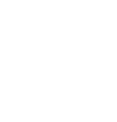 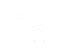 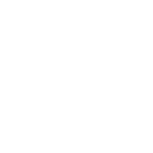 PERCEPTIONS & EXPERIENCES OF COVID-19
Concern, access to testing, ability to social distance
BASIC NEEDS
Access to goods, services, information, social safety nets
DEMOGRAPHICS 
Age, geography, gender, race, ethnicity, sexual orientation, disability status, education, income
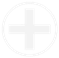 CCIS DOMAINS
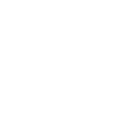 ACCESS TO HEALTHCARE
Healthcare needs, types of care, barriers to care
SAFETY 
Intimate partner violence, discrimination
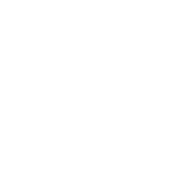 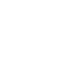 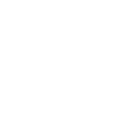 EMPLOYMENT 
Changes in employment, barriers to employment, ability to work from home, access to protections
SUBSTANCE USE 
Change in use, resource needs
MENTAL HEALTH
Trauma, other mental health challenges, resource needs
74
10.13.2021 release
Survey Questions
Demographics
75
10.13.2021 release
Survey Questions
Perceptions & Experiences of COVID-19
Demographics
Perceptions & Experiences of COVID-19
76
10.13.2021 release
Survey Questions
Basic Needs
Healthcare Access
77
10.13.2021 release
Survey Questions
Substance Use
Mental Health
Employment/Income
78
10.13.2021 release
Survey Questions
Employment/Income
Safety
79
10.13.2021 release
Recruitment among priority populations was unprecedented
This number of responses will enable us to conduct the critical subanalysis needed to understand the specific needs and experiences of these groups and to prioritize our deployment of resources to address them.
80
10.13.2021 release
Recruitment efforts were overwhelmingly successful
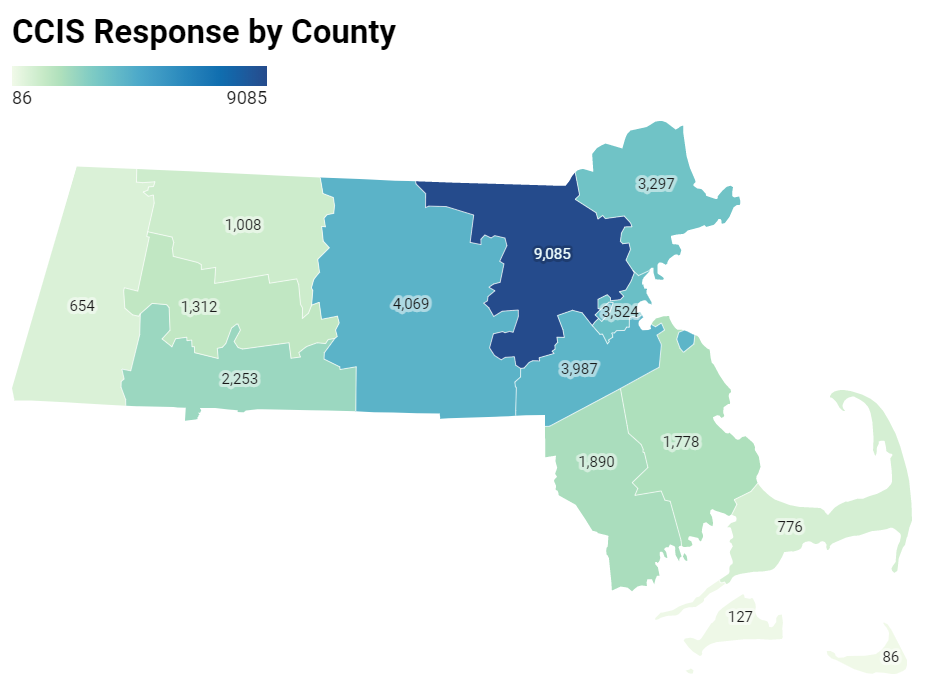 For example, more people responded from western and central MA alone, than in the entire 2019 BRFSS statewide sample.
81
10.13.2021 release
Demographics of the sample
Notes: numbers in this table are unweighted.  Subsequent analyses were weighted to the state average
nH/nL = non-Hispanic/non-Latinx; ​
American Indian/Alaska Native includes respondents who identify as Hispanic/Latinx​
Questioning/undecided/non-binary gender identity includes respondents identifying as non-binary, genderqueer, not exclusively male or female, and questioning/unsure of their gender identity
82
10.13.2021 release
Demographics of the CCIS Black sample
83
10.13.2021 release
Demographics of the CCIS Hispanic/Latinx sample (n=2432)
84
10.13.2021 release
Demographics of the CCIS Hispanic/Latinx sample (n=2432), continued
85
10.13.2021 release
Demographics of the CCIS AAPI sample
86
10.13.2021 release
YOUTH SAMPLE
Note: May not sum to total due to missing data for some questions. 
Includes respondents under the age of 25 (both from youth survey and young parents who took the adult survey)
87
10.13.2021 release
Demographics of the CCIS AAPI sample
88
10.13.2021 release
% Reported Experiencing IPV During Covid-19
Note: All percentages presented here (except County) are weighted to the statewide age and educational distribution of those 25 years old or older in Massachusetts
Data presented at sub-state geographies (county, rural cluster, municipality) were NOT weighted to the statewide age and educational distribution of those 25 years or older in MA since the age and educational distributions within those geographies may be different than the statewide distribution. Unweighted percentages should NOT be compared to weighted percentages.
nH/nL = non-Hispanic/non-Latinx; American Indian/Alaska Native includes respondents who identify as Hispanic/Latinx
Questioning/undecided/non-binary gender identity includes respondents identifying as non-binary, genderqueer, not exclusively male or female, and questioning/unsure of their gender identity. ‘Any IPV’ includes report from respondent of physical, sexual, and/or controlling forms of IPV experienced during the first six to eight months of the Covid-19 pandemic.
89
Population Who Reported Being Worried About Housing/Utility Expenses
Note: All percentages presented here (except Rural Designation) are weighted to the statewide age and educational distribution of those 25 years old or older in Massachusetts. Data presented at sub-state geographies (county, rural cluster, municipality) were NOT weighted to the statewide age and educational distribution of those 25 years or older in MA since the age and educational distributions within those geographies may be different than the statewide distribution. 

nH/nL = non-Hispanic/non-Latinx; 
American Indian/Alaska Native includes respondents who identify as Hispanic/Latinx
90
10.13.2021 release
Population Who Reported Being Worried About Housing/Utility Expenses
Note: Data presented at sub-state geographies (county, rural cluster, municipality) were NOT weighted to the statewide age and educational distribution of those 25 years or older in MA since the age and educational distributions within those geographies may be different than the statewide distribution.
91
Population Who Reported Being Worried About Moving for Any Reason
Note: All percentages presented here (except Rural Designation) are weighted to the statewide age and educational distribution of those 25 years old or older in Massachusetts. Data presented at sub-state geographies (county, rural cluster, municipality) were NOT weighted to the statewide age and educational distribution of those 25 years or older in MA since the age and educational distributions within those geographies may be different than the statewide distribution. 

nH/nL = non-Hispanic/non-Latinx; 
American Indian/Alaska Native includes respondents who identify as Hispanic/Latinx 

Questioning/undecided/non-binary gender identity includes respondents identifying as non-binary, genderqueer, not exclusively male or female, and questioning/unsure of their gender identity.
92
10.13.2021 release
Next Meeting:
November 10, 2021